1
GEAVANCEERDE EV3 PROGRAMEER-LESSEN
Proportionele Besturing
Door Droids Robotics
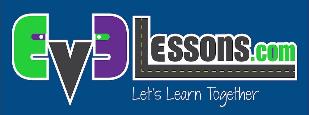 © 2015 EV3Lessons.com, Last edit 12/19/2015
2
Lesdoelen
Leren wat proportionele besturing betekent en waarom je het gebruikt
Leren om proportionele besturing toe te voegen aan de Kleur-, en Ultrasoon Sensoren

Voorkennis: Lessen gedaan over Rekenblokken, Kleursensor-kalibratie en Data-Verbindingen
© 2015 EV3Lessons.com, Last edit 12/19/2015
3
Leren en discussiëren over proportionele besturing
Als we het in ons team hebben over “proportioneel”, zien we het als een spel
Een teamlid wordt geblinddoekt.  Hij of zij moet zo snel mogelijk een kamer door en moet precies stoppen bij een lijn op de grond (gebruik afplakband om een lijn op de vloer te plakken)
De rest van het team moet bevelen geven
Als het teamlid ver weg is moet hij snel lopen en grote stappen nemen. Maar dan komt hij dichterbij de lijn, als hij door blijft rennen zal hij over de lijn heen gaan.  Je moet dat teamlid dus vertellen dat hij langzamer moet gaan lopen en kleinere stappen moet zetten
Je moet de robot op diezelfde manier programmeren!
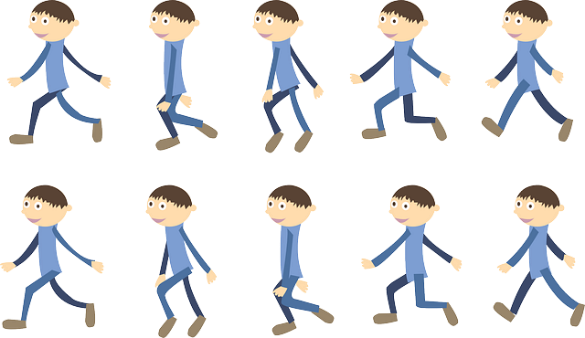 © 2015 EV3Lessons.com, Last edit 12/19/2015
4
Proportionele besturing?
Wat betekent proportioneel?
De robot beweegt proportioneel – hij past zijn beweging aan (bv. een aanpassing aan zijn snelheid) op basis van hoever de robot is van zijn gestelde doel
Bij een proportionele lijnvolger zal de robot aanpassen hoe scherp zijn draai is op basis van hoe ver hij van de lijn verwijderd is
Proportionele besturing kan preciezer en sneller zijn
De Pseudocode voor elke proportionele besturings programma bestaat uit twee stappen:
De fout berekenen Hoe ver is de robot van het doel
Een verbetering maken de robot onderneemt een actie die proportioneel is met de fout (daarom heet dit proportionele besturing).  Je moet de fout vermenigvuldigen met de vergrotingsfactor om de verbetering te bepalen
© 2015 EV3Lessons.com, Last edit 12/19/2015
5
Opdrachten
Om je te leren hoe je proportionele besturing gebruikt, hebben we 3 opdrachten:
Volgende Hond: Gebruik proportionele besturing met de ultrasoon-sensor om de robot constant 7cm van een persoon te laten (zelfs als dat persoon beweegt)
Lijnvolger: Gebruik proportionele besturing met de licht-sensor vloeiend een lijn te laten volgen. (Verdere details in the Proportionele Lijnvolger les)
© 2015 EV3Lessons.com, Last edit 12/19/2015
6
Pseudocode/Hints
© 2015 EV3Lessons.com, Last edit 12/19/2015
7
Oplossing: Volgende Hond (Ultrasoon)
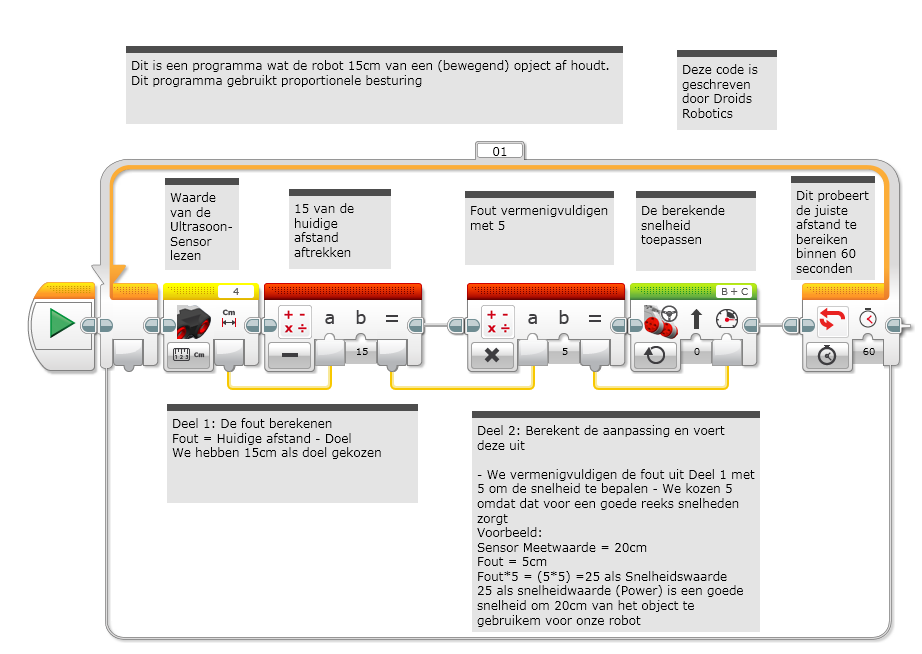 © 2015 EV3Lessons.com, Last edit 12/19/2015
8
Oplossing: Proportionele Lijnvolger
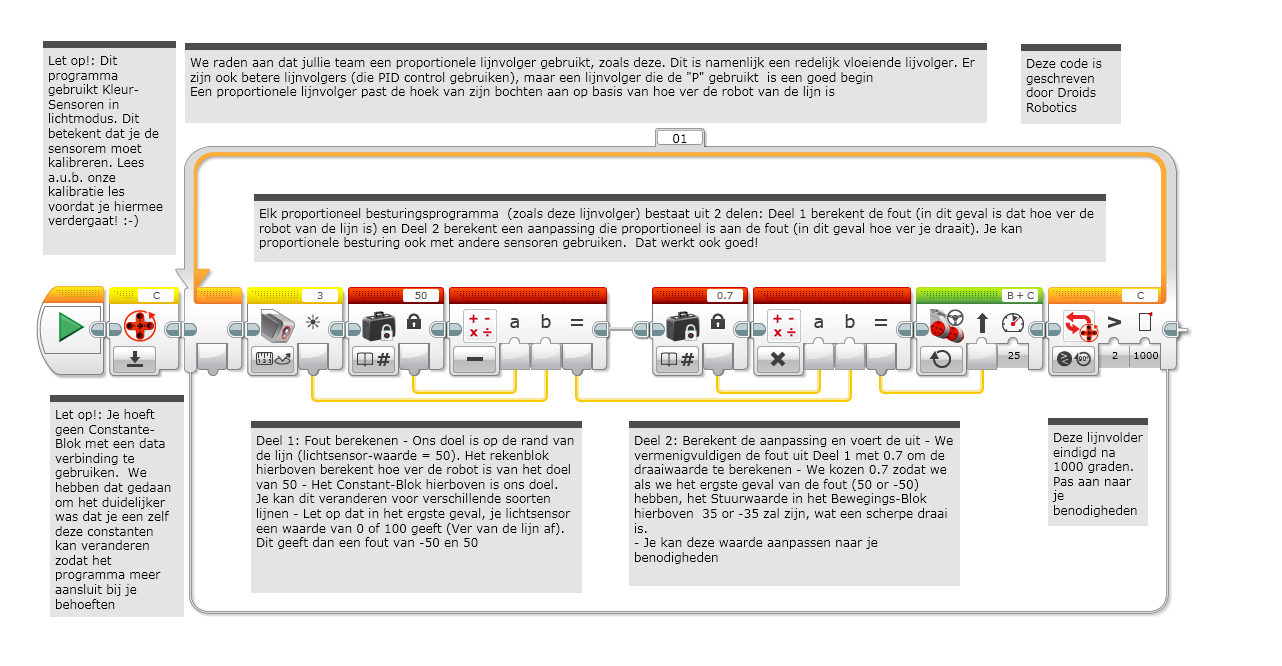 © 2015 EV3Lessons.com, Last edit 12/19/2015
9
Discussiepunten
Wat betekent “proportionele besturing” ?Antw: Meer of minder bewegen op basis van hoever de robot vanaf een bepaald punt verwijderd is
Wat is een overeenkomst bij alle proportionele-besturings-code?Antw: Het berekenen van de fout and en de verbetering daarvan
© 2015 EV3Lessons.com, Last edit 12/19/2015
10
Credits
Deze les is gemaakt door Sanjay Seshan en Arvind Seshan van    Droids Robotics (team@droidsrobotics.org).
Meer Lessen bij www.ev3lessons.com
Vertaald door Maerlant Robotica (maerlant-robotica.nl/)
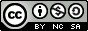 This work is licensed under a Creative Commons Attribution-NonCommercial-ShareAlike 4.0 International License.
© 2015 EV3Lessons.com, Last edit 12/19/2015